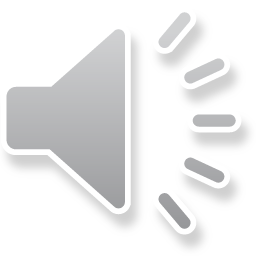 XX大学XX学院
竞选学生会主席
招新纳新
活动报告
风采展示
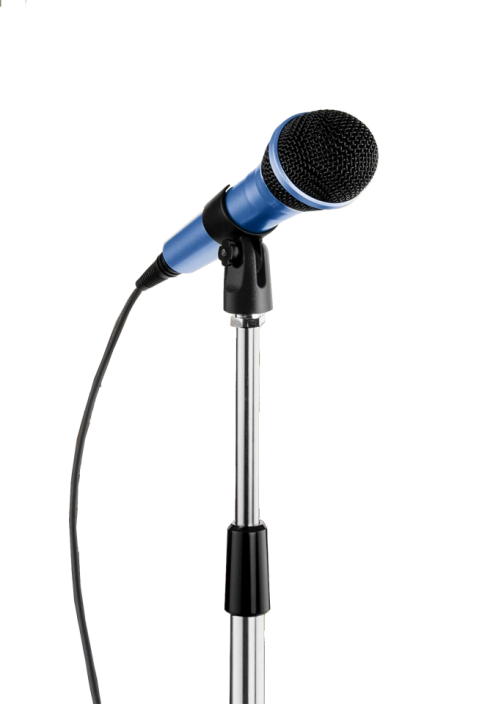 竞选宣言
时光飞驰，我自去年XX月XX日来到集团公司，转眼已愉快地度过了快六个月。六个月的工作实践，使我收获了很多，也使我体会到了各位领导和同事们的关心，体会到了集团公司大家庭的温暖。我以积极进取的工作热情和踏实勤勉的工作态度，认真履职，大胆负责，较好地完成了领导交办的工作任务。
入职以来，我努力实践着自己的诺言，力争做到更高、更强、更优。下面，我就这六个月的工作情况向各位领导与同事作个简要汇报，以接受大家评议。
目录
自我介绍
竞选目的
我的宗旨
我的承诺
我的优势
工作计划
自我介绍
学生会外联部在主席团的领导下主要以拓宽院、校际交流工作为主题，以增进校企合作关系为工作重点，本着“一切为了同学，为了一切的同学，为了同学的一切”的宗旨，向外展示学校学生的真我风采，努力提高学生会在社会上的知名度，为学生会各项活动筹集资金，对学生会活动的顺利进行起着不可或缺的作用，外联部担负着学生会对外交流联络的工作，是学生会中的一个重要部门，是联系社会与学校的桥梁。向内为学生会各项活动筹集资金、寻求合作机会。所以外联部不仅要开展大型的品牌交流活动，而且要努力拉取赞助以保证学生会中央财政和日常支出。同时也要协助各部门为展开其活动，在人员、资金、物品等多方面予以支持。
竞选目的
添加标题
添加标题
02
01
单击添加详细文字说明，或复制文本黏贴自此右键只保留文字
单击添加详细文字说明，或复制文本黏贴自此右键只保留文字
STEP
添加标题
添加标题
03
04
单击添加详细文字说明，或复制文本黏贴自此右键只保留文字
单击添加详细文字说明，或复制文本黏贴自此右键只保留文字
我的宗旨
我的宗旨
点击添加文字说明详情介绍点击添加文字说明详情介绍点击添加文字说明详情介绍点击添加文字说明详情介绍
        点击添加文字说明详情介绍点击添加文字说明详情介绍点击添加文字说明详情介绍点击添加文字说明详情介绍
        点击添加文字说明详情介绍点击添加文字说明详情介绍点击添加文字说明详情介绍点击添加文字说明详情介绍
我的承诺
承诺一
您的内容打在这里，或者通过复制您的文本后，在此框中选择粘贴，并选择只保留文字。
承诺二
您的内容打在这里，或者通过复制您的文本后，在此框中选择粘贴，并选择只保留文字。
承诺三
您的内容打在这里，或者通过复制您的文本后，在此框中选择粘贴，并选择只保留文字。
我的优势
01
02
03
04
OPTION
OPTION
OPTION
OPTION
您的内容打在这里
或者通过复制您的
文本后，在此框中
选择粘贴，并选择
只保留文字。
您的内容打在这里
或者通过复制您的
文本后，在此框中
选择粘贴，并选择
只保留文字。
项目名称
项目名称
点击添加文字说明详情
点击添加文字说明详情
点击添加文字说明详情
点击添加文字说明详情
您的内容打在这里
或者通过复制您的
文本后，在此框中
选择粘贴，并选择
只保留文字。
您的内容打在这里
或者通过复制您的
文本后，在此框中
选择粘贴，并选择
只保留文字。
项目名称
项目名称
点击添加文字说明详情
点击添加文字说明详情
点击添加文字说明详情
点击添加文字说明详情
我的优势
在此添加标题
在此添加标题
单击添加详细文字说明，或复制文本黏贴自此右键只保留文字
单击添加详细文字说明，或复制文本黏贴自此右键只保留文字
B部门
C部门
D部门
A部门
在此添加标题
在此添加标题
单击添加详细文字说明，或复制文本黏贴自此右键只保留文字
单击添加详细文字说明，或复制文本黏贴自此右键只保留文字
STEP
STEP
STEP
STEP
我的优势
添加标题
添加标题
单击添加详细文字说明，或复制文本黏贴自此右键只保留文字
单击添加详细文字说明，或复制文本黏贴自此右键只保留文字
添加标题 4
添加标题1
添加标题
添加标题
添加标题 3
添加标题 2
单击添加详细文字说明，或复制文本黏贴自此右键只保留文字
单击添加详细文字说明，或复制文本黏贴自此右键只保留文字
我的优势
在此添加标题
在此添加标题
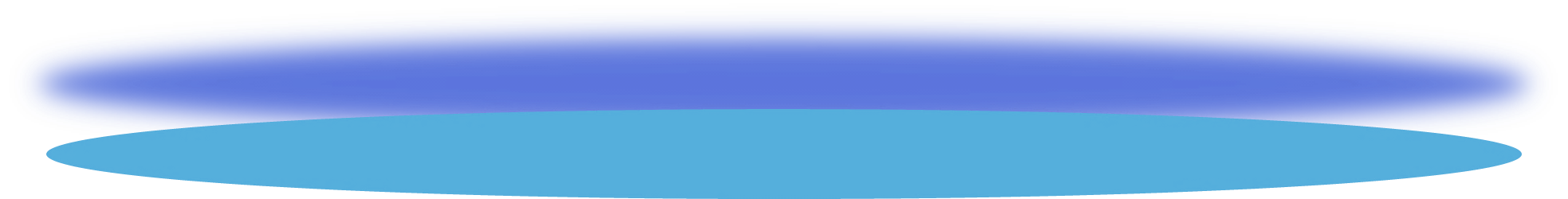 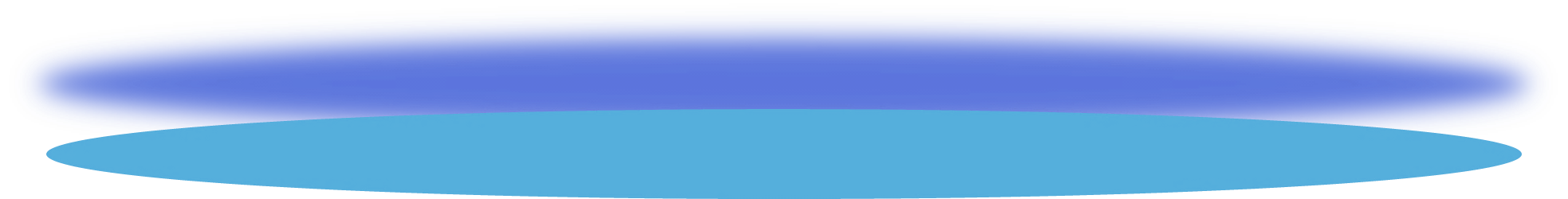 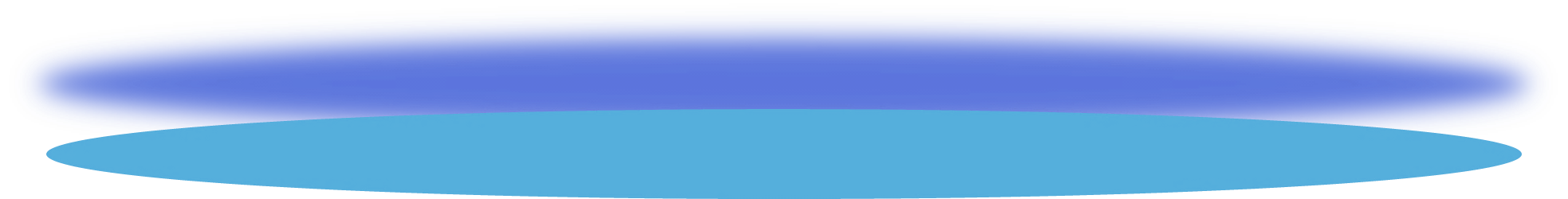 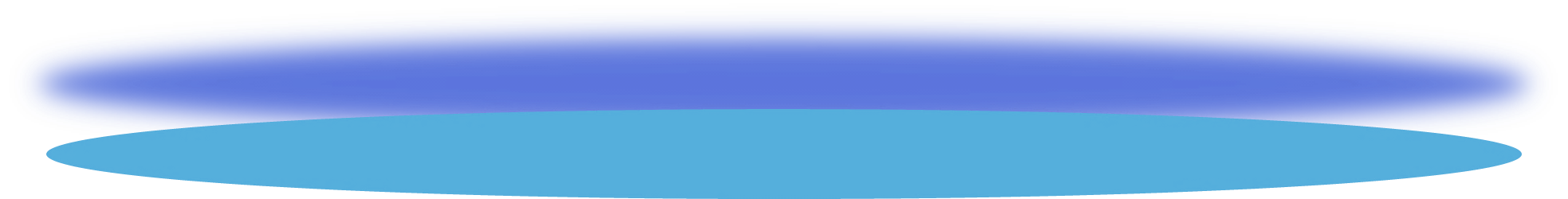 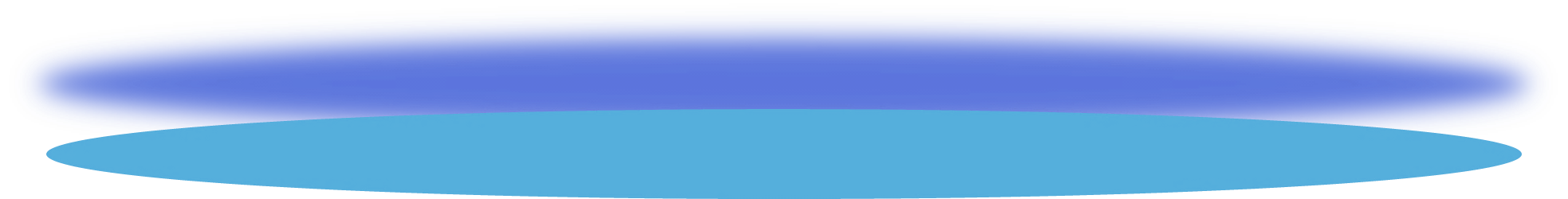 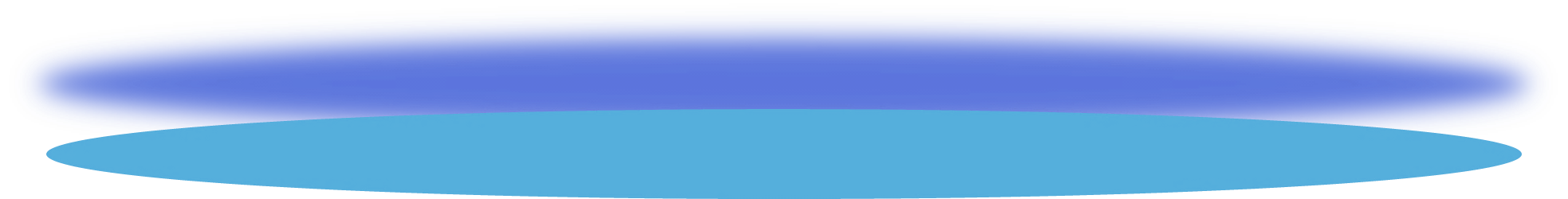 单击添加详细文字说明，或复制文本黏贴自此右键只保留文字
单击添加详细文字说明，或复制文本黏贴自此右键只保留文字
01
02
03
05
04
在此添加标题
在此添加标题
在此添加标题
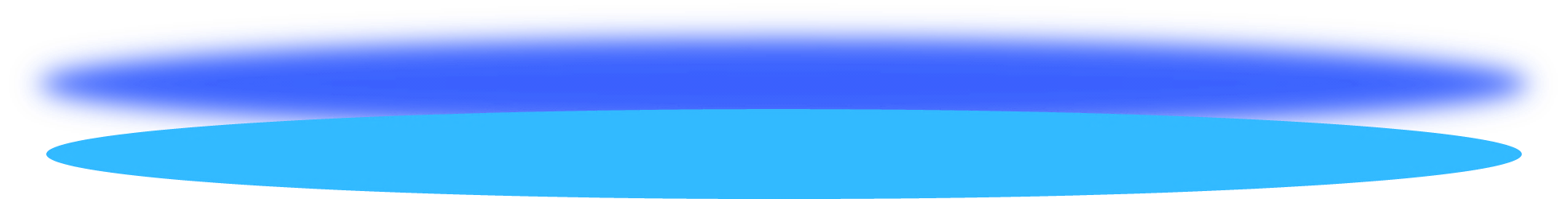 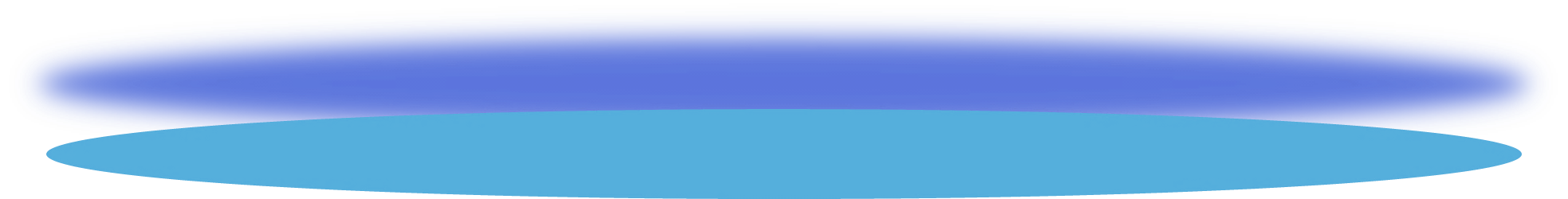 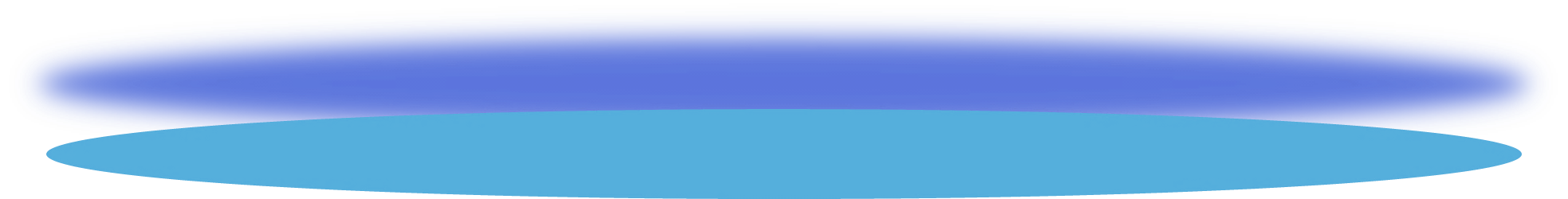 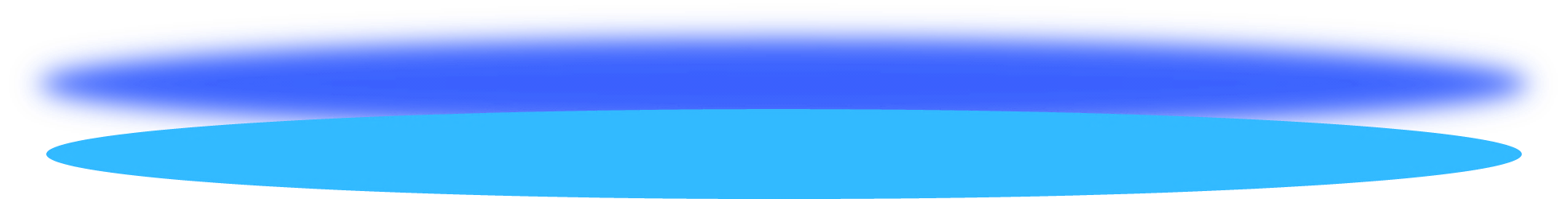 单击添加详细文字说明，或复制文本黏贴自此右键只保留文字
单击添加详细文字说明，或复制文本黏贴自此右键只保留文字
单击添加详细文字说明，或复制文本黏贴自此右键只保留文字
我的优势
点击添加文字说明详情介绍点击添加文字说明详情介绍点击添加文字文字说明详情介绍
01
点击添加文字说明详情介绍点击添加文字说明详情介绍点击添加文字文字说明详情介绍
02
点击添加文字说明详情介绍点击添加文字说明详情介绍点击添加文字文字说明详情介绍
03
单击添加详细文字说明，或复制文本黏贴自此右键只保留文字单击添加详细文字说明，或复制文本黏贴自此右键只保留文字单击添加详细文字说明，或复制文本黏贴自此右键只保留文字单击添加详细文字说明，或复制文本黏贴自此右键只保留文字
我的优势
在此添加标题
在此添加标题
单击添加详细文字说明，或复制文本黏贴自此右键只保留文字
单击添加详细文字说明，或复制文本黏贴自此右键只保留文字
A
C
B
D
STEP
STEP
STEP
STEP
在此添加标题
在此添加标题
单击添加详细文字说明，或复制文本黏贴自此右键只保留文字
单击添加详细文字说明，或复制文本黏贴自此右键只保留文字
我的计划
在此添加标题
单击添加详细文字说明，或复制文本黏贴自此右键只保留文字
06
在此添加标题
单击添加详细文字说明，或复制文本黏贴自此右键只保留文字
01
05
在此添加标题
单击添加详细文字说明，或复制文本黏贴自此右键只保留文字
添加标题
在此添加标题
单击添加详细文字说明，或复制文本黏贴自此右键只保留文字
02
04
在此添加标题
单击添加详细文字说明，或复制文本黏贴自此右键只保留文字
03
在此添加标题
单击添加详细文字说明，或复制文本黏贴自此右键只保留文字
我的计划
1
工作计划
2
3
在此添加标题
点击添加文字说明详情介绍点击添加文字说明详情介绍点击添加文字说明详情介绍点击添加文字说明详情介绍

        点击添加文字说明详情介绍点击添加文字说明详情介绍
点击添加文字说明详情介绍点击添加文字说明详情介绍
点击添加文字说明详情介绍点击添加文字说明详情介绍
4
在此添加标题
点击添加文字说明详情介绍点击添加文字说明详情介绍
在此添加标题
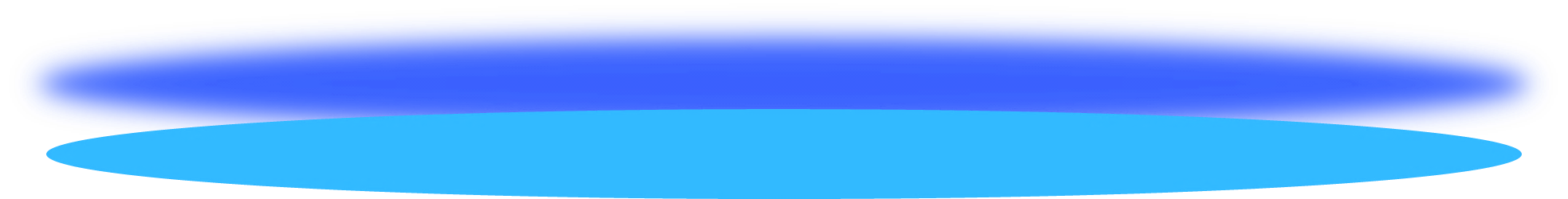 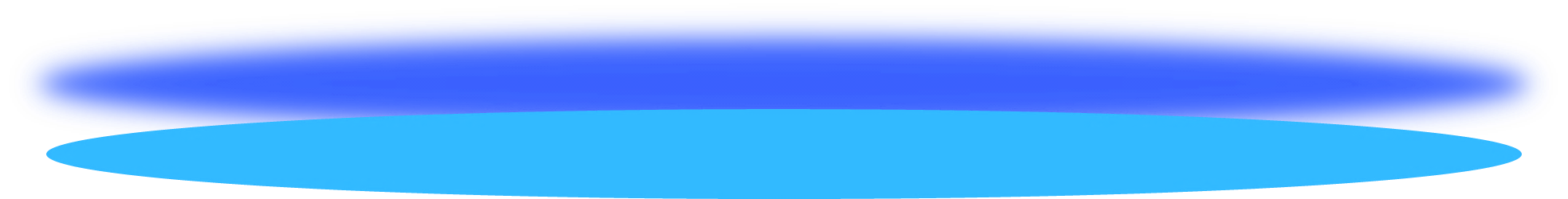 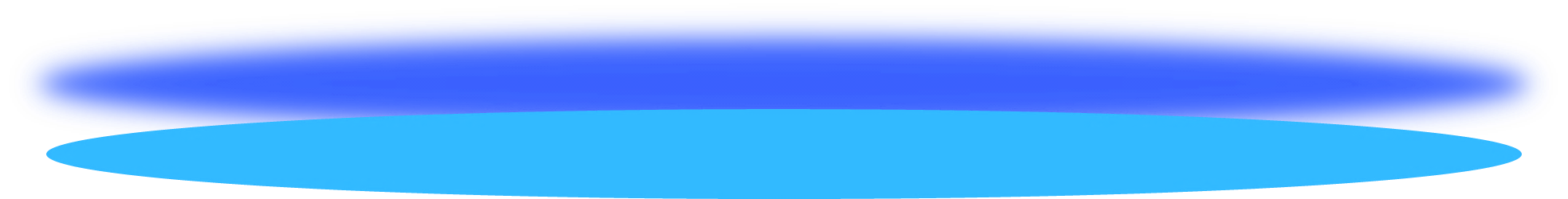 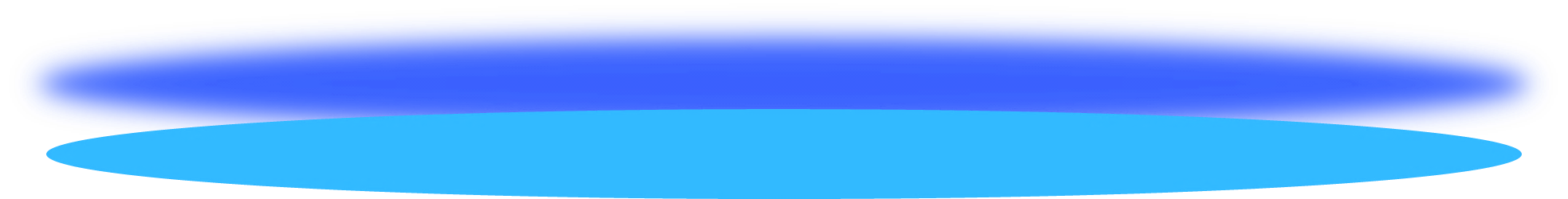 点击添加文字说明详情介绍点击添加文字说明详情介绍
在此添加标题
点击添加文字说明详情介绍点击添加文字说明详情介绍
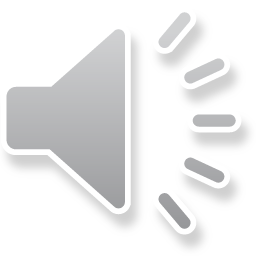 XX大学XX学院
感谢投我一票
招新纳新
活动报告
风采展示
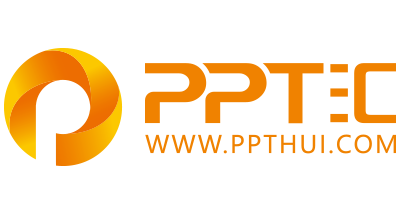 上万精品PPT模板全部免费下载
PPT汇    www.ppthui.com
PPT模板下载：www.ppthui.com/muban/            行业PPT模板：www.ppthui.com/hangye/
工作PPT模板：www.ppthui.com/gongzuo/         节日PPT模板：www.ppthui.com/jieri/
PPT背景图片： www.ppthui.com/beijing/            PPT课件模板：www.ppthui.com/kejian/
[Speaker Notes: 模板来自于 https://www.ppthui.com    【PPT汇】]
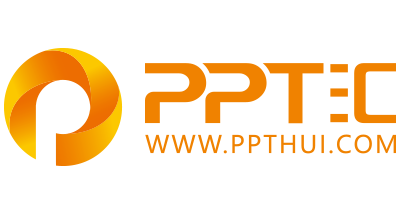 10000+套精品PPT模板全部免费下载
www.ppthui.com
PPT汇

PPT模板下载：www.ppthui.com/muban/            行业PPT模板：www.ppthui.com/hangye/
工作PPT模板：www.ppthui.com/gongzuo/         节日PPT模板：www.ppthui.com/jieri/
党政军事PPT：www.ppthui.com/dangzheng/     教育说课课件：www.ppthui.com/jiaoyu/
PPT模板：简洁模板丨商务模板丨自然风景丨时尚模板丨古典模板丨浪漫爱情丨卡通动漫丨艺术设计丨主题班会丨背景图片

行业PPT：党政军事丨科技模板丨工业机械丨医学医疗丨旅游旅行丨金融理财丨餐饮美食丨教育培训丨教学说课丨营销销售

工作PPT：工作汇报丨毕业答辩丨工作培训丨述职报告丨分析报告丨个人简历丨公司简介丨商业金融丨工作总结丨团队管理

More+
[Speaker Notes: 模板来自于 https://www.ppthui.com    【PPT汇】]